LAST WEEK OF 3RD GRADE
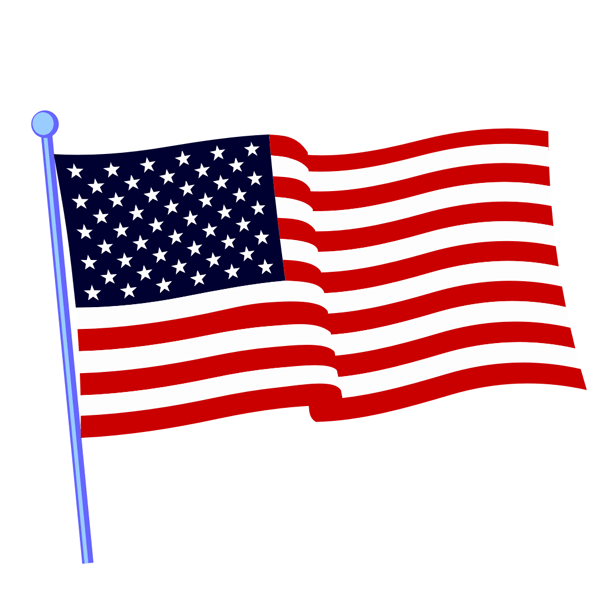 Monday 5/27:
No School (Memorial Day)
 
Tuesday 5/28: 
Fort Day: Students may bring a small blanket, flashlight and a rated G movie.  You may send in a snack for the class.

Wednesday 5/29:
Game Day: Students may bring in board games to play (no electronics, please).

Thursday 5/30
Movie Day:  James and the Giant Peach.  Students are allowed to bring a small blanket and  stuffed animal.  You may send in a snack for the class.
 
Friday 5/31:
Last Day of School: Students may bring rated G movies and board games.
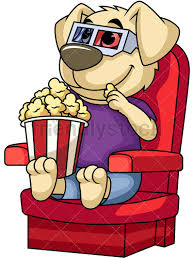 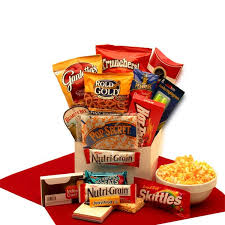 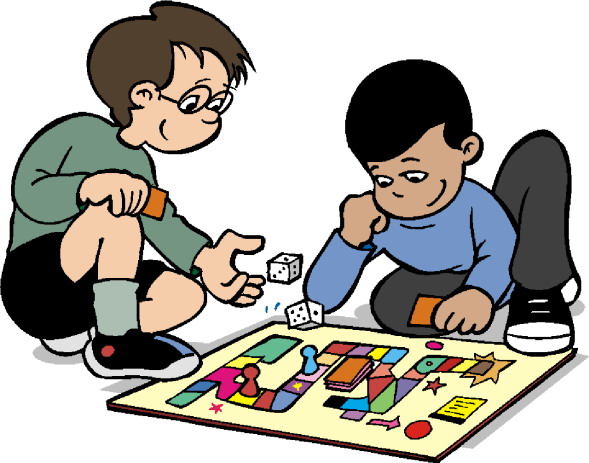